November 2014
MAC Calibration Results
Date: 01/11/2014
Authors:
Slide 1
Igor Kim, ETRI
November 2014
Summary
In [1], [2] simulation scenarios and evaluation methods for MAC simulator are described
Some MAC calibrations are described in [3] – [8]
In [9] comparison of each company’s MAC calibration for scenarios 1 – 3 is done
This document provides results of MAC simulator for 
MAC overhead (test 1a (w/o RTS) and 1b (w/ RTS))
Deferral tests (tests 2a (w/o hidden node) and 2b (w/ hidden node))
NAV deferral (test 3)
Compare MAC simulator results by company
Slide 2
Igor Kim, ETRI
STA 1
AP1
November 2014
Test 1a. MAC Overhead w/o RTS/CTS
Simulation Parameters
Guard interval: long
Data preamble: 11ac
Bandwidth: 20 MHz
A-MPDU aggregation: 2 MPDU per A-MPDU
Max retries: 10
Fixed MCS: MCS0 (6.5 Mbit/s) and MCS8 (78 Mbit/s)
RTS/CTS: off
Cwmin: 15
AIFSN [BE]: 2
PER: 0
MSDU length: 500, 1000, 1500, 2000 bytes
Application data size: 464, 964, 1464, 1964 bytes
L4 – L3 header overhead: 36 bytes
SIFS: 16us, DIFS = AIFS [BE] = 34us
Slide 3
Igor Kim, ETRI
November 2014
Test 1a. Check Points
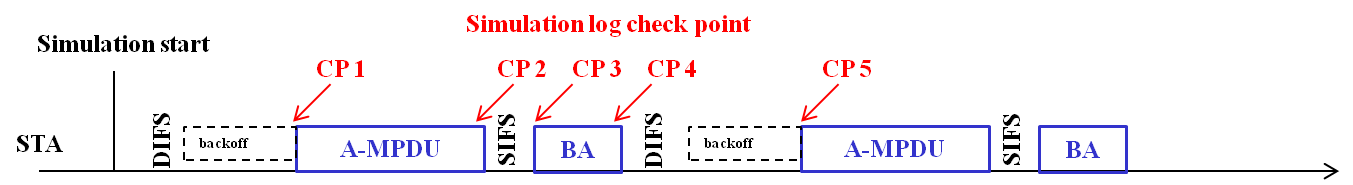 MSDU size = 1500 bytes, MCS0
Slide 4
Igor Kim, ETRI
November 2014
Test 1a. Simulation Time Trace
Slide 5
Igor Kim, ETRI
November 2014
Test 1a. Throughput Results
Slide 6
Igor Kim, ETRI
STA 1
AP1
November 2014
Test 1b. MAC Overhead with RTS/CTS
Simulation Parameters
Guard interval: long
Data preamble: 11ac
Bandwidth: 20 MHz
A-MPDU aggregation: 2 MPDU per A-MPDU
Max retries: 10
Fixed MCS: MCS0 (6.5 Mbit/s) and MCS8 (78 Mbit/s)
RTS/CTS: on
Cwmin: 15
AIFSN [BE]: 2
PER: 0
MSDU length: 500, 1000, 1500, 2000 bytes
Application data size: 464, 964, 1464, 1964 bytes
L4 – L3 header overhead: 36 bytes
SIFS: 16us, DIFS = AIFS [BE] = 34us
Slide 7
Igor Kim, ETRI
November 2014
Test 1b. Check Points
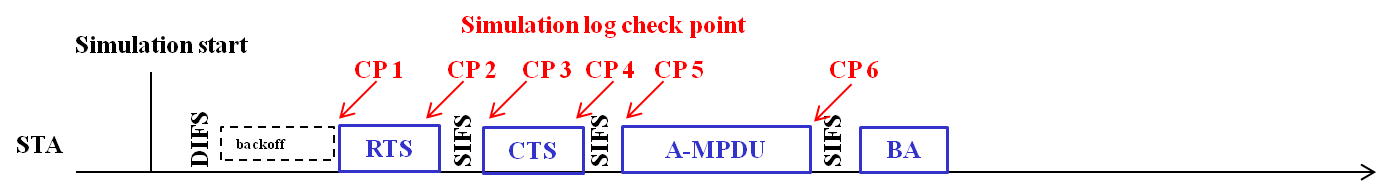 MSDU size = 1500 bytes, MCS0
Slide 8
Igor Kim, ETRI
November 2014
Test 1b. Simulation Time Trace
Slide 9
Igor Kim, ETRI
November 2014
Test 1b. Throughput Results
Slide 10
Igor Kim, ETRI
AP 2
AP1
STA 2
STA 1
(AP1 and STA2 are essentially co-located)
November 2014
Test 2a. Deferral Test1
Guard interval: long
Data preamble: 11ac
Bandwidth: 20 MHz
A-MPDU aggregation: 2 MPDU per A-MPDU
Max retries: 10
Fixed MCS: MCS0 (6.5 Mbit/s)
RTS/CTS: [OFF, ON]
Cwmin: 15
AIFSN [BE]: 2
PER: 0
MSDU length: 500, 1000, 1500, 2000 bytes
Application data size: 464, 964, 1464, 1964 bytes
L4 – L3 header overhead: 36 bytes
SIFS: 16us, DIFS = AIFS [BE] = 34us
Slide 11
Igor Kim, ETRI
November 2014
Test 2a. Throughput and PER Results
Slide 12
Igor Kim, ETRI
STA 2
AP 2
AP1
STA 1
November 2014
Test 2b. Deferral Test2
Guard interval: long
Data preamble: 11ac
Bandwidth: 20 MHz
A-MPDU aggregation: 2 MPDU per A-MPDU, OFF
Max retries: 10
Fixed MCS: MCS0 (6.5 Mbit/s) and MCS8 (78 Mbit/s)
RTS/CTS: [OFF]
Cwmin: 15
AIFSN [BE]: 2
PER: 0
MSDU length: 1500 bytes
Application data size: 1464 bytes
L4 – L3 header overhead: 36 bytes
SIFS: 16us, DIFS = AIFS [BE] = 34us
Slide 13
Igor Kim, ETRI
November 2014
Test 2b. Throughput and PER Results
FA – frame aggregation
Slide 14
Igor Kim, ETRI
STA 2
AP 2
AP1
STA 1
November 2014
Test 3. NAV Deferral
Guard interval: long
Data preamble: 11ac
Bandwidth: 20 MHz
A-MPDU aggregation: 2 MPDU per A-MPDU, OFF
Max retries: 10
Fixed MCS: MCS0 (6.5 Mbit/s) and MCS8 (78 Mbit/s)
RTS/CTS: [ON]
Cwmin: 15
AIFSN [BE]: 2
PER: 0
MSDU length: 1500 bytes
Application data size: 1464 bytes
L4 – L3 header overhead: 36 bytes
SIFS: 16us, DIFS = AIFS [BE] = 34us
Slide 15
Igor Kim, ETRI
November 2014
Test 3. Throughput and PER Results
FA – frame aggregation
Slide 16
Igor Kim, ETRI
November 2014
Test 1a. Results Comparison
MCS8
MCS0
Slide 17
Igor Kim, ETRI
November 2014
Test 1b. Results Comparison
MCS8
MCS0
Slide 18
Igor Kim, ETRI
November 2014
Test 2a. Results Comparison
w/o RTS/CTS
w/ RTS/CTS
Slide 19
Igor Kim, ETRI
November 2014
Test 2b. Results Comparison
Slide 20
Igor Kim, ETRI
November 2014
Test 3. Results Comparison
Slide 21
Igor Kim, ETRI
November 2014
Clarification Issues (1)
Defer & Backoff duration formula in Test 1a
Correct formula and value
DIFS(34 us)+backoff (CWmin)/2=34us+n*9/2us = 101.5us
n = 15
Slide 22
Igor Kim, ETRI
November 2014
Clarification Issues (2)
Signal propagation delay
Signal propagation delay Tprop = d/c
d – distance between transmitter and receiver
c – speed of light in vacuum (3*108 m/s)
A distance of 100m adds 0.333 us propagation delay
Do we need to consider it?
What are the proper locations of each check point (CP)? (STA, AP)
Start of frame Tx must be measured at transmitter, while end of frame Rx must be measured at receiver
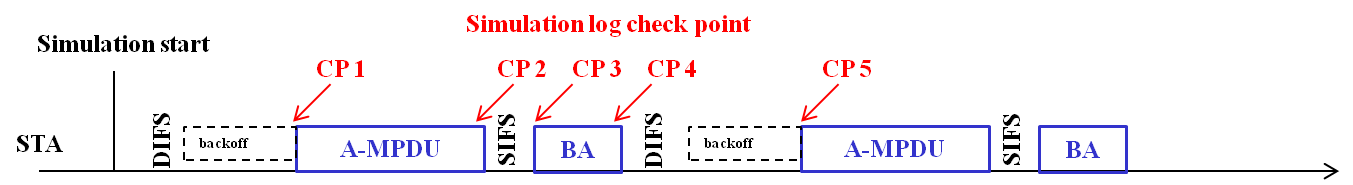 Slide 23
Igor Kim, ETRI
November 2014
Clarification Issues (3)
A-MPDU Tx time estimation
In a VHT PPDU, the final A-MPDU subframe is padded to the last octet of the PSDU or to a multiple of 4 octets in length, whichever comes first (802.11ac-2013, 8.6.1)
Find PSDU_LENGTH (802.11ac-2013, 22.4.3)
An A-MPDU pre-EOF padding is 
The portion of the A-MPDU up to and including the last A-MPDU subframe if no A-MPDU subframes with 0 in the MPDU Length field and 1 in the EOF field are present, but excluding any subframe padding in the last subframe (802.11ac-2013, 8.6.1)
APEP_LENGTH = (MSDU + MAC header + delimiter)*2 + padding = (1500 + 30 + 4)*2 + 2 = 3070 bytes
Slide 24
Igor Kim, ETRI
November 2014
Clarification Issues (3)
A-MPDU Tx time estimation (cont.)
A-MPDU size = ((MSDU + MAC header + delimiter )*2 + padding1 + padding2)*8 + service + tail = ((1500 + 30 + 4)*2 + 2 + 1)*8 +16 + 6 = 24590 bits
A-MPDU duration = ceil((FrameLength*8) /rate /OFDMsymbolduration) * OFDMsymbolduration + PHY Header = ceil(24598/6.5/4) * 4 + 40 = 3824 us
EOF padding is 0 octets
Since A-MPDU is already aligned to PSDU_LENGTH
Slide 25
Igor Kim, ETRI
[Speaker Notes: initial value of A-MPDU_Length[n] for user n is used as the APEP_LENGTH[n] parameter (802.11ac-2013, 9.12.6)
The A-MPDU_Length[n] for user n is initialized as the length of the resulting A-MPDU pre-EOF padding (802.11ac-2013, 9.12.6)]
November 2014
Conclusion
MAC calibration results
Performed simulations for Tests 1 – 3
Simulation results show similar trend with other companies results
Slide 26
Igor Kim, ETRI
November 2014
Reference
[1] 11-14-0980-04-00ax-simulation-scenarios
[2] 11-14-0571-05-00ax-evaluation-methodology
[3] 11-14-1175-01-00ax-mac-calibration-results
[4] 11-14-0600-00-00ax-mac-simulator-calibration
[5] 11-14-1230-00-00ax-mac-calibration-result
[6] 11-14-1217-00-00ax-mac-calibration-results-for-test-1-and-2
[7] 11-14-1191-00-00ax-mac-calibration-huawei-results
[8] 11-14-1147-00-00ax-mac-simulator-calibration-results
[9] 11-14-1192-03-00ax-comparing-mac-calibration-results
Slide 27
Igor Kim, ETRI